Pasar Persaingan Sempurna dan Pasar Monopoli
Pertemuan 14 Ekonomi Mikro
Gina Havieza Elmizan, S.E., M.E.
Spektrum Persaingan Pasar
Ciri-Ciri Pasar Persaingan Sempurna
Ekuilibrium Pasar Persaingan Sempurna
Ciri-Ciri Pasar Monopoli
Faktor Penyebab Timbulnya Monopoli
Ekuilibrium Pasar Monopoli
Evaluasi
DAFTAR ISI
Semakin banyak substitusi, semakin susah mengendalikan harga
Semakin sedikit persaingan, semakin sulit entry/exit ke industri
Spektrum Persaingan Pasar
Jumlah penjual sangat banyak, sulit mempengaruhi harga / price taker
Produk homogen, subsitusi homogen
Mobilitas sempurna, pesaing baru mudah masuk ke industri/keluar dari industri
Tidak diregulasi pemerintah
Ciri-Ciri Pasar Persaingan Sempurna
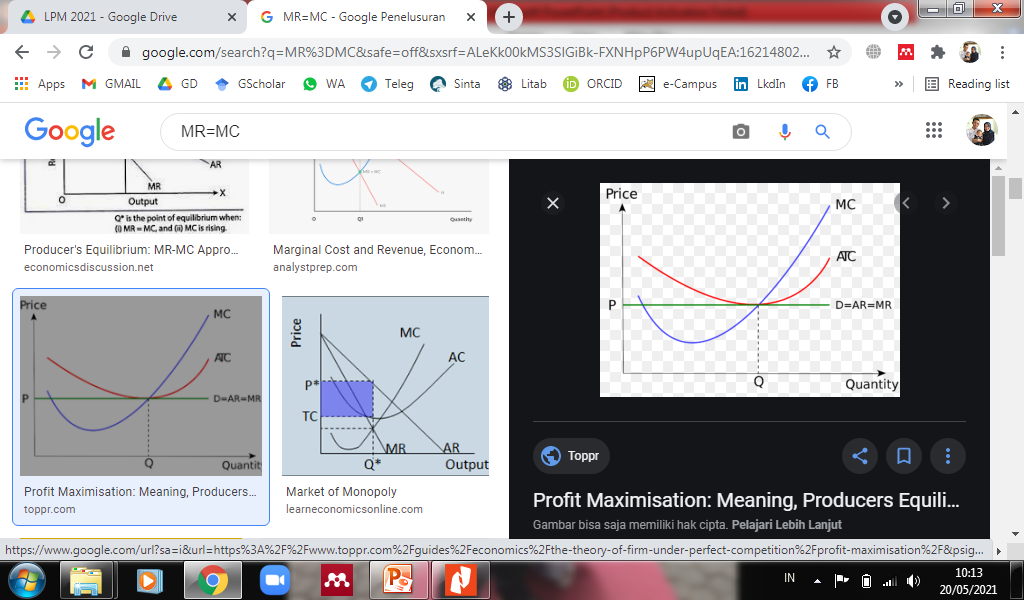 Ekuilibrium Pasar Persaingan Sempurna
Hanya satu penjual
Tidak ada subtitusi yang mirip
Ada hambatan masuk ke pasar
Penjual sebagai penentu harga
Ciri-Ciri Pasar Monopoli
Memiliki bahan mentah strategis atau teknik produksi yang spesifik
Hak paten produk atau proses produksi
Terdapat skala ekonomis
Pemberian hak monopoli oleh pemerintah
Faktor Penyebab Timbulnya Monopoli
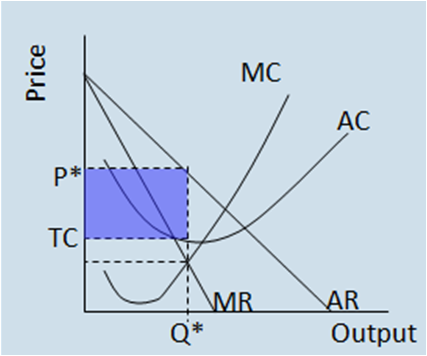 Ekuilibrium Pasar Monopoli
Jika TC jangka pendek dari suatu perusahaan untuk berbagai tingkat output adalah sebesar nilai-nilai dalam tabel berikut, dan P=$8, tentukanlah di output berapa tercapai maksimalisasi profit?
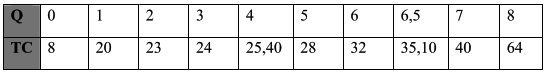 EVALUASI